Wetenschappelijke naam = 
Geslachtsnaam + soortnaam
Naamgeving
[Speaker Notes: Moderne gedomesticeerde paard = Equus ferus callabus]
Voorbeelden
Voorbeelden
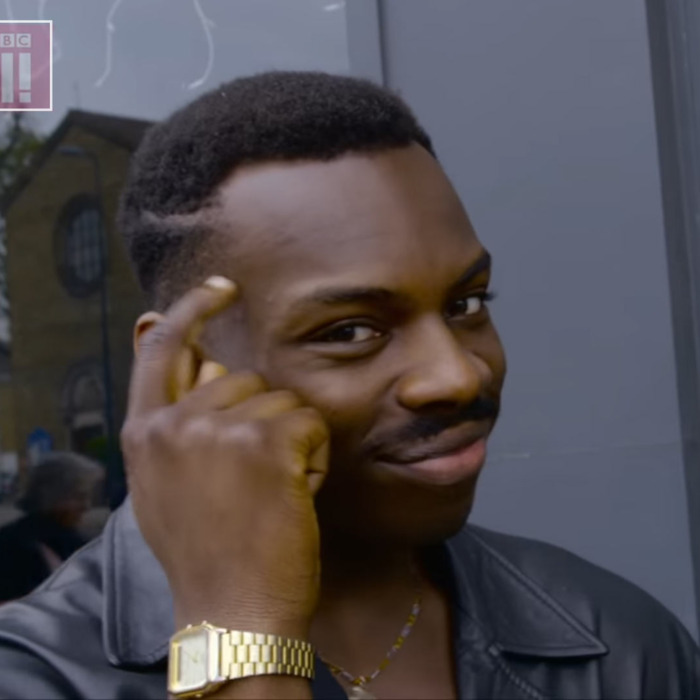 Opdrachten
Vragen op Wikiwijs



Vragen?